Tagung der Fachschaftsleitungen Biologie in Oberfranken
Kompetenzorientiertes Arbeiten in Q12 nach LehrplanPLUS

Thomas Nickl
25.9.2024
Zur Person
Baujahr 1953
Diplombiologe
Lehramt Biologie, Chemie, Geographie
Auslandsdienst (Bilbao) 1993-1999
Seminarlehrer für Biologie 2007-2019
Buchner-Verlag seit 2020
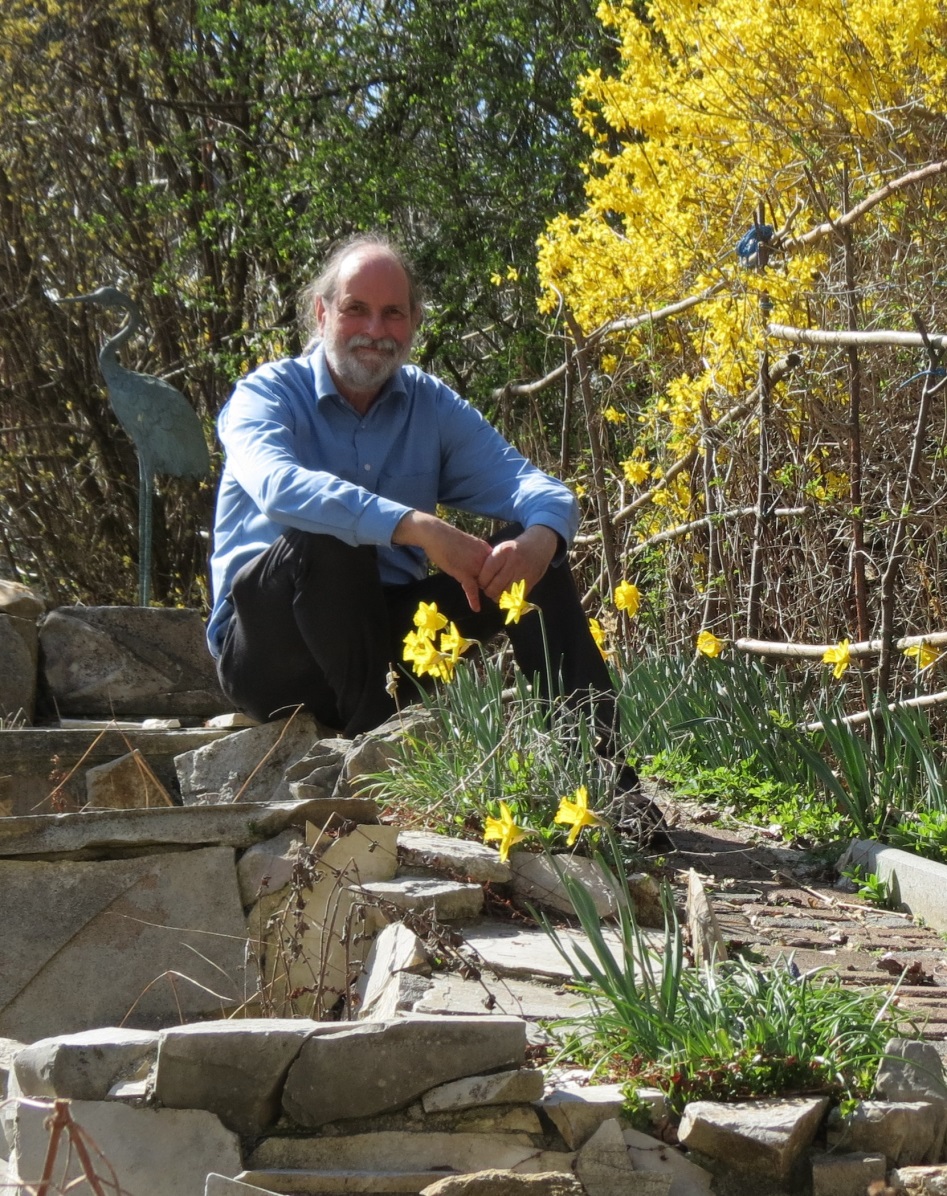 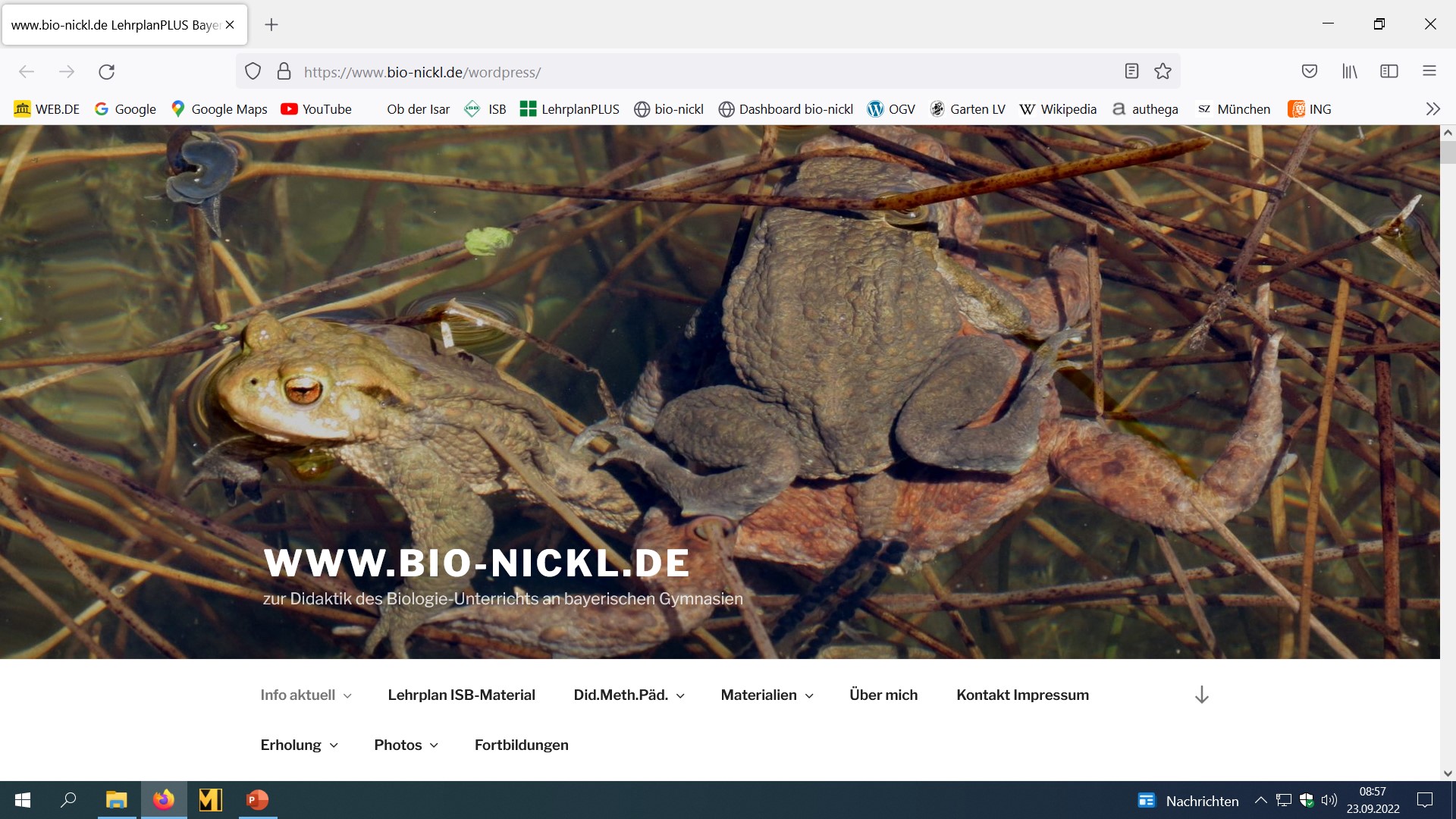 TEIL 1 (10:30-12:00 h)
Allgemeine Aspekte 
Genetik und Gentechnik

TEIL 2 (13:00-14:00 h)
Bewerten
Verhaltensökologie

Zwischenfragen erwünscht!
LehrplanPLUS, Jahrgangsstufe 12
gA-Kurs: 	3 Wochenstunden
eA-Kurs: 	5 Wochenstunden
				= gA-Kurs plus Additum
LehrplanPLUS, Jahrgangsstufe 12
gA-Kurs: 	3 Wochenstunden
eA-Kurs: 	5 Wochenstunden
				= gA-Kurs plus Additum

bio-nickl: 1 Didaktik-Skript für beide Kurse
„nur eA-Kurs“: in Blau
LehrplanPLUS, Jahrgangsstufe 12
gA-Kurs: 	3 Wochenstunden
eA-Kurs: 	5 Wochenstunden
				= gA-Kurs plus Additum

bio-nickl: 1 Didaktik-Skript für beide Kurse
„nur eA-Kurs“: in Blau

Buchner-Buch: 1 Buch für beide Kurse
Symbol für eA-Kurs:
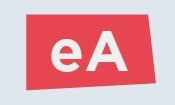 LehrplanPLUS, Jahrgangsstufe 12
gA-Kurs: 	3 Wochenstunden
eA-Kurs: 	5 Wochenstunden
				= gA-Kurs plus Additum

viel Stoff im gA-Kurs: gut machbar, 
	wenn didaktisch gut reduziert wird
LehrplanPLUS, Jahrgangsstufe 12
gA-Kurs: 	3 Wochenstunden
eA-Kurs: 	5 Wochenstunden
				= gA-Kurs plus Additum

viel Stoff im gA-Kurs: gut machbar, 
	wenn didaktisch gut reduziert wird
viel Zeit im eA-Kurs für schülerzentriertes Arbeiten
Herausforderungen und Chancen
Herausforderungen und Chancen
Neue Stoffgebiete (CRISPR/Cas; Regulation mit Enhancer und Silencer; Epigenetik; Kladogramm; ursprüngliches vs. abgeleitetes Merkmal; Handycap-Prinzip …)
Herausforderungen und Chancen
Neue Stoffgebiete (CRISPR/Cas; Regulation mit Enhancer und Silencer; Epigenetik; Kladogramm; ursprüngliches vs. abgeleitetes Merkmal; Handycap-Prinzip …)

>	Alles in Bio-Nickl! Und schlaglichtartig im Vortrag.
Herausforderungen und Chancen
Neue Stoffgebiete (CRISPR/Cas; Regulation mit Enhancer und Silencer; Epigenetik; Kladogramm; ursprüngliches vs. abgeleitetes Merkmal; Handycap-Prinzip …)
Lernbuch statt Lehrbuch
Herausforderungen und Chancen
Neue Stoffgebiete (CRISPR/Cas; Regulation mit Enhancer und Silencer; Epigenetik; Kladogramm; ursprüngliches vs. abgeleitetes Merkmal; Handycap-Prinzip …)
Lernbuch statt Lehrbuch

>	Lernaufgaben (Auswahl!) plus Unterrichtsgespräch
>	Buchnerbuch: Kompaktseiten für Lerninhalte (und darüber 	hinaus)
Herausforderungen und Chancen
Neue Stoffgebiete (CRISPR/Cas; Regulation mit Enhancer und Silencer; Epigenetik; Kladogramm; ursprüngliches vs. abgeleitetes Merkmal; Handycap-Prinzip …)
Lernbuch statt Lehrbuch
Altbekannte Lerninhalte, aber neue Herangehensweise (Zytogenetik, Humangenetik)
Herausforderungen und Chancen
Neue Stoffgebiete (CRISPR/Cas; Regulation mit Enhancer und Silencer; Epigenetik; Kladogramm; ursprüngliches vs. abgeleitetes Merkmal; Handycap-Prinzip …)
Lernbuch statt Lehrbuch
Altbekannte Lerninhalte, aber neue Herangehensweise (Zytogenetik, Humangenetik, Evolution, Verh.biologie)

>	Erläuterungen in Bio-Nickl
>	Exemplarisch im Vortrag
Herausforderungen und Chancen
Neue Stoffgebiete (CRISPR/Cas; Regulation mit Enhancer und Silencer; Epigenetik; Kladogramm; ursprüngliches vs. abgeleitetes Merkmal; Handycap-Prinzip …)
Lernbuch statt Lehrbuch
Altbekannte Lerninhalte, aber neue Herangehensweise (Zytogenetik, Humangenetik, Evolution, Verh.biologie)
Behandlungstiefe (Was steht „zwischen den Zeilen“? Was macht der eA-Kurs mehr bei gleicher Formulierung wie für den gA-Kurs? Nicht zu viele Details, aber ausreichende Vorbereitung auf das schriftliche Abitur?)
Herausforderungen und Chancen
Neue Stoffgebiete (CRISPR/Cas; Regulation mit Enhancer und Silencer; Epigenetik; Kladogramm; ursprüngliches vs. abgeleitetes Merkmal; Handycap-Prinzip …)
Lernbuch statt Lehrbuch
Altbekannte Lerninhalte, aber neue Herangehensweise (Zytogenetik, Humangenetik, Evolution, Verh.biologie)
Behandlungstiefe (Was steht „zwischen den Zeilen“? Was macht der eA-Kurs mehr bei gleicher Formulierung wie für den gA-Kurs? Nicht zu viele Details, aber ausreichende Vorbereitung auf das schriftliche Abitur?)

>	Hinweise in Bio-Nickl
>	Exemplarisch im Vortrag
>	Schriftliches Abitur für wen?
Herausforderungen und Chancen
Neue Stoffgebiete (CRISPR/Cas; Regulation mit Enhancer und Silencer; Epigenetik; Kladogramm; ursprüngliches vs. abgeleitetes Merkmal; Handycap-Prinzip …)
Lernbuch statt Lehrbuch
Altbekannte Lerninhalte, aber neue Herangehensweise (Zytogenetik, Humangenetik, Evolution, Verh.biologie)
Behandlungstiefe (Was steht „zwischen den Zeilen“? Was macht der eA-Kurs mehr bei gleicher Formulierung wie für den gA-Kurs? Nicht zu viele Details, aber ausreichende Vorbereitung auf das schriftliche Abitur?)
Ethische Diskussion (Bewertung): Wieso schon wieder die Biologen?
Herausforderungen und Chancen
Neue Stoffgebiete (CRISPR/Cas; Regulation mit Enhancer und Silencer; Epigenetik; Kladogramm; ursprüngliches vs. abgeleitetes Merkmal; Handycap-Prinzip …)
Lernbuch statt Lehrbuch
Altbekannte Lerninhalte, aber neue Herangehensweise (Zytogenetik, Humangenetik, Evolution, Verh.biologie)
Behandlungstiefe (Was steht „zwischen den Zeilen“? Was macht der eA-Kurs mehr bei gleicher Formulierung wie für den gA-Kurs? Nicht zu viele Details, aber ausreichende Vorbereitung auf das schriftliche Abitur?)
Ethische Diskussion (Bewertung): Wieso schon wieder die Biologen?
>	Anleitungen in den Lehrbüchern / Hinweise in Bio-Nickl /
>	Vortragsteil am Nachmittag
Meine Intentionen:
Meine Intentionen:
Lehrkräfte nicht überlasten
Mut machen, einen gA- oder eA-Kurs zu nehmen; Freude am neuen Kurs
ausführliche konkrete Hilfestellung durch Bereitstellung didaktisch-methodischer Skripten und Arbeitsmaterialien
	inhaltlich
	didaktisch-methodisch
Meine Intentionen:
Kursteilnehmer nicht überlasten
Kompetenzen der Kursteilnehmer stärken
Freude am Kurs, Motivation für die Studienwahl
Anleitung zum Unglücklichsein
Anleitung zum Unglücklichsein
Möglichst viele interessante Teilaspekte, Alternativstrukturen, Ausnahmen behandeln
Anleitung zum Unglücklichsein
Möglichst viele interessante Teilaspekte, Alternativstrukturen, Ausnahmen behandeln
Lehrbuch möglichst vollständig in der Unter-richtsplanung umsetzen
Anleitung zum Unglücklichsein
Möglichst viele interessante Teilaspekte, Alternativstrukturen, Ausnahmen behandeln
Lehrbuch möglichst vollständig in der Unter-richtsplanung umsetzen
Vorwissen der Kursteilnehmer voraussetzen
Anleitung zum Unglücklichsein
Möglichst viele interessante Teilaspekte, Alternativstrukturen, Ausnahmen behandeln
Lehrbuch möglichst vollständig in der Unter-richtsplanung umsetzen
Vorwissen der Kursteilnehmer voraussetzen
Alternative Konzepte der Kursteilnehmer beiseite lassen
Anleitung zum Unglücklichsein
Möglichst viele interessante Teilaspekte, Alternativstrukturen, Ausnahmen behandeln
Lehrbuch möglichst vollständig in der Unter-richtsplanung umsetzen
Vorwissen der Kursteilnehmer voraussetzen
Alternative Konzepte der Kursteilnehmer beiseite lassen
Persönliche Einstellungen der Kursteilnehmer beiseite lassen
Anleitung zum Unglücklichsein
Möglichst viele interessante Teilaspekte, Alternativstrukturen, Ausnahmen behandeln
Lehrbuch möglichst vollständig in der Unter-richtsplanung umsetzen
Vorwissen der Kursteilnehmer voraussetzen
Alternative Konzepte der Kursteilnehmer beiseite lassen
Persönliche Einstellungen der Kursteilnehmer beiseite lassen
Keine Übungsaufgaben, stattdessen mehr Stoff
Anleitung zum Unglücklichsein
Möglichst viele interessante Teilaspekte, Alternativstrukturen, Ausnahmen behandeln
Lehrbuch möglichst vollständig in der Unter-richtsplanung umsetzen
Vorwissen der Kursteilnehmer voraussetzen
Alternative Konzepte der Kursteilnehmer beiseite lassen
Persönliche Einstellungen der Kursteilnehmer beiseite lassen
Keine Übungsaufgaben, stattdessen mehr Stoff
Alte Unterrichtskonzepte (-inhalte) einsetzen
Leitlinien
Mein Vortrag und meine Skripten zielen auf den Normalbetrieb ab (ohne Corona).

Vermutlich müssen Sie also Abstriche machen.

Deshalb ist Evaluation des Vorwissens bei den Schülern so wichtig.
Leitlinien
problemorientiertes Erarbeiten
Leitlinien
problemorientiertes Erarbeiten
der Weg der Erkenntnisgewinnung
Leitlinien
problemorientiertes Erarbeiten
der Weg der Erkenntnisgewinnung
Modell-Diskussion
Leitlinien
problemorientiertes Erarbeiten
der Weg der Erkenntnisgewinnung
Modell-Diskussion
NTG / Nicht-NTG: Vorwissen beachten
Leitlinien
problemorientiertes Erarbeiten
der Weg der Erkenntnisgewinnung
Modell-Diskussion
NTG / Nicht-NTG: Vorwissen beachten
Vorwissen und Vorkonzepte evaluieren
Leitlinien
problemorientiertes Erarbeiten
der Weg der Erkenntnisgewinnung
Modell-Diskussion
NTG / Nicht-NTG: Vorwissen beachten
Vorwissen und Vorkonzepte evaluieren
sprachsensibler Unterricht
Leitlinien
problemorientiertes Erarbeiten
der Weg der Erkenntnisgewinnung
Modell-Diskussion
NTG / Nicht-NTG: Vorwissen beachten
Vorwissen und Vorkonzepte evaluieren
sprachsensibler Unterricht
WENIGER IST MEHR!
Leitlinien
Stets klar machen:
Was ist Lerninhalt?
Was dient nur als Arbeitsmaterial?

Das war noch nie so wichtig wie in der Kursphase nach LehrplanPLUS!
(v. a. wegen der Lernaufgaben)
Leitlinien
Ziele:
tragfähiges biologisches Wissen (plakativ)
Kompetenzen: Erkenntnisgewinnung (für evidenzbasiertes Wissen), Kommunikation, Bewertung
NICHT: möglichst großes Detailwissen
Leitlinien
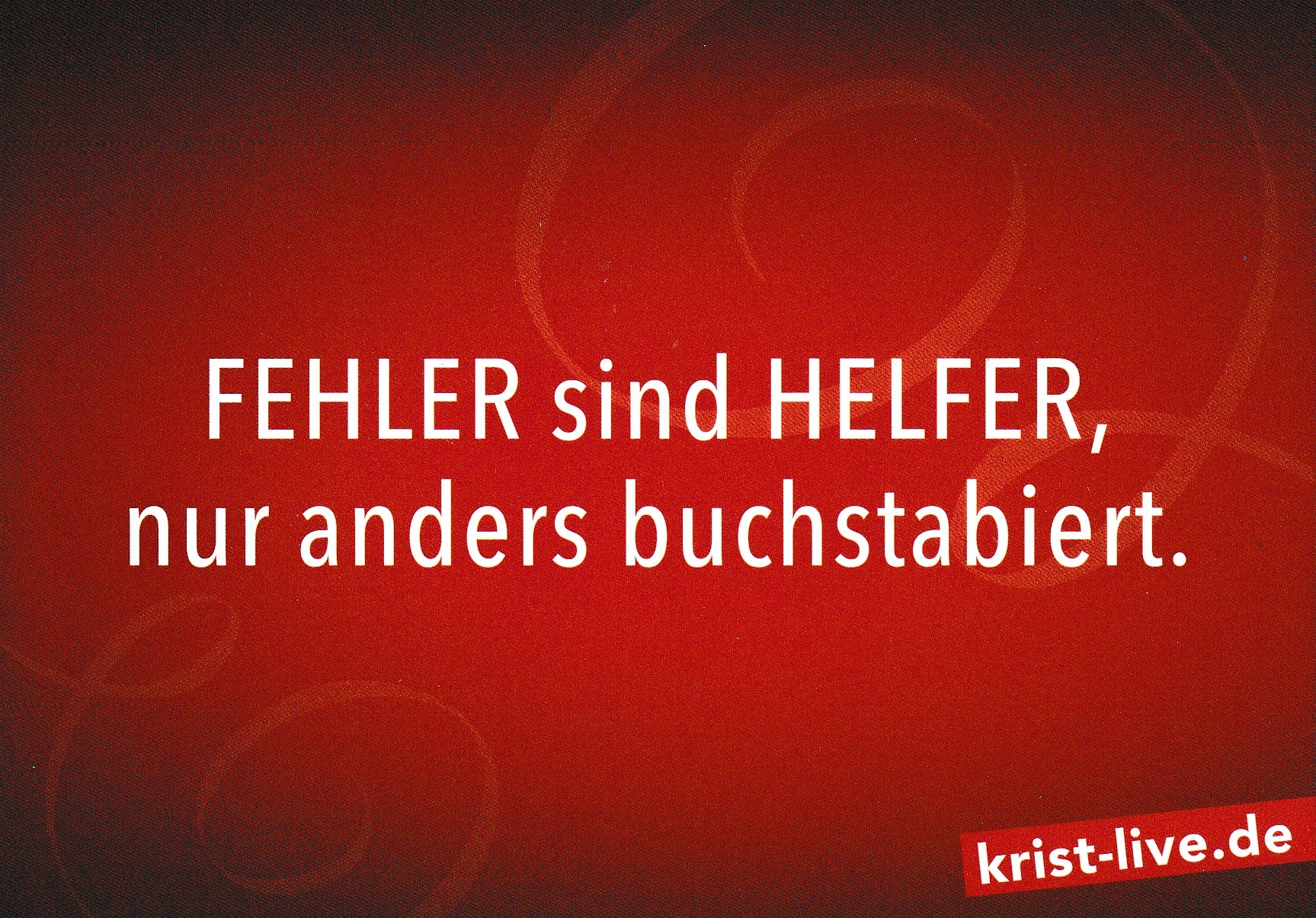 Postkarte vom Tisch-Zauberer Alexander Krist, München
Situation in der 12. Jgst.
keine Biologie in der 11. Klasse: Lücke
viel höherer Anspruch an die Schüler als in der 10. Klasse
nur NTG-Schüler haben Chemie in der 11. Klasse (Lebensmittelchemie, Pharmazie)
Kurswahl: ehrliche Information am Anfang der 11. Klasse über B / Ch / Ph
Situation in der 12. Jgst.
Kursteilnehmer:
Lücken im Vorwissen (lange her, Corona)
Situation in der 12. Jgst.
Kursteilnehmer:
Lücken im Vorwissen (lange her, Corona)
Vorkonzepte (Gentechnik, Evolution …)
Situation in der 12. Jgst.
Kursteilnehmer:
Lücken im Vorwissen (lange her, Corona)
Vorkonzepte (Gentechnik, Evolution …)
Anspruch und Stoffumfang in Jgst. 12 erheblich höher als in der 10. Klasse
Situation in der 12. Jgst.
Kursteilnehmer:
Lücken im Vorwissen (lange her, Corona)
Vorkonzepte (Gentechnik, Evolution …)
Anspruch und Stoffumfang in Jgst. 12 erheblich höher als in der 10. Klasse
neues Bewertungssystem: Klarheit!
Situation in der 12. Jgst.
Kursteilnehmer:
Lücken im Vorwissen (lange her, Corona)
Vorkonzepte (Gentechnik, Evolution …)
Anspruch und Stoffumfang in Jgst. 12 erheblich höher als in der 10. Klasse
neues Bewertungssystem: Klarheit!
kontinuierliche Übung mit Aufgaben
Unterstützung der Lehrkraft
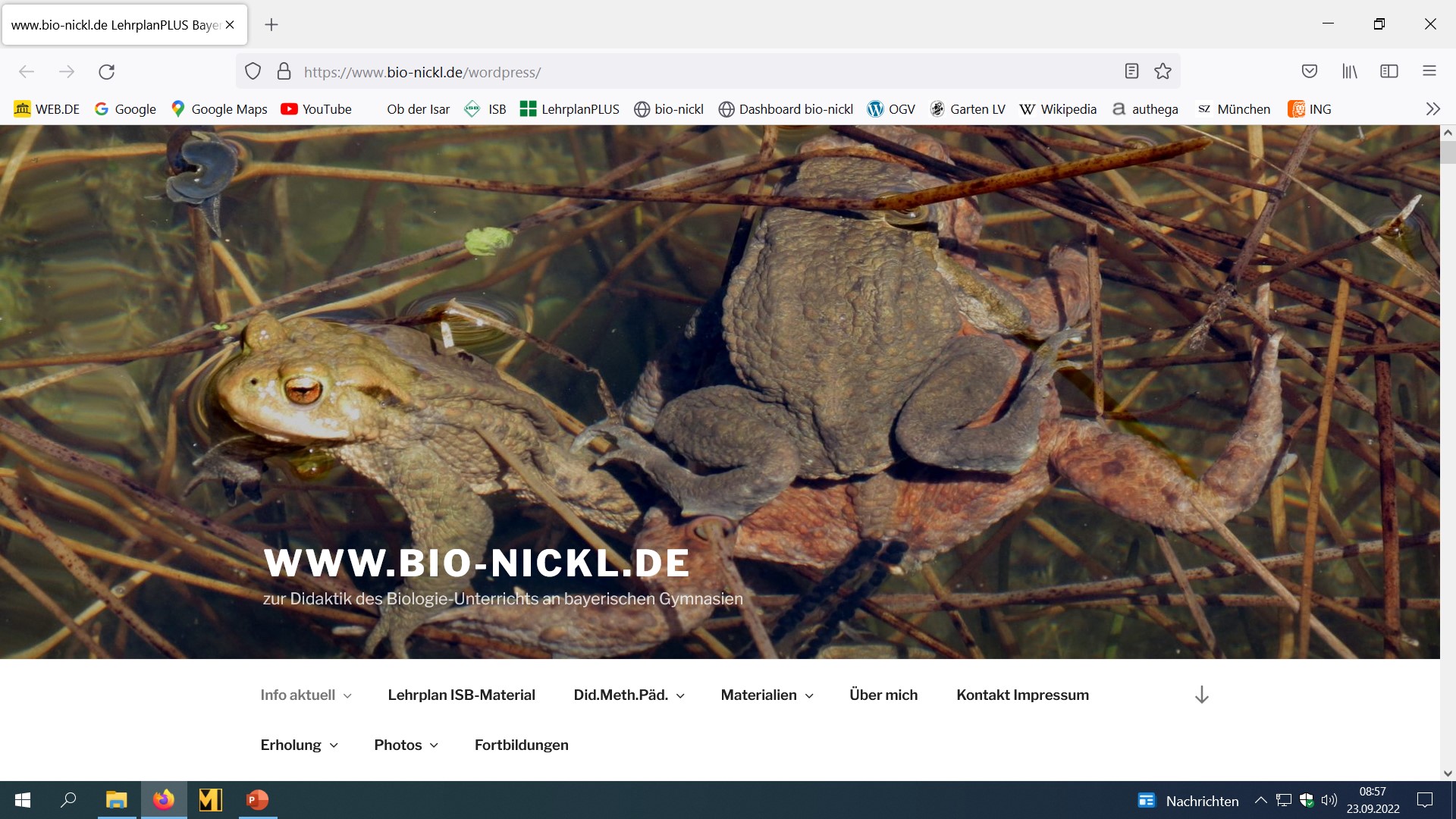 Multimedia-Präsentationen der Fortbildungen
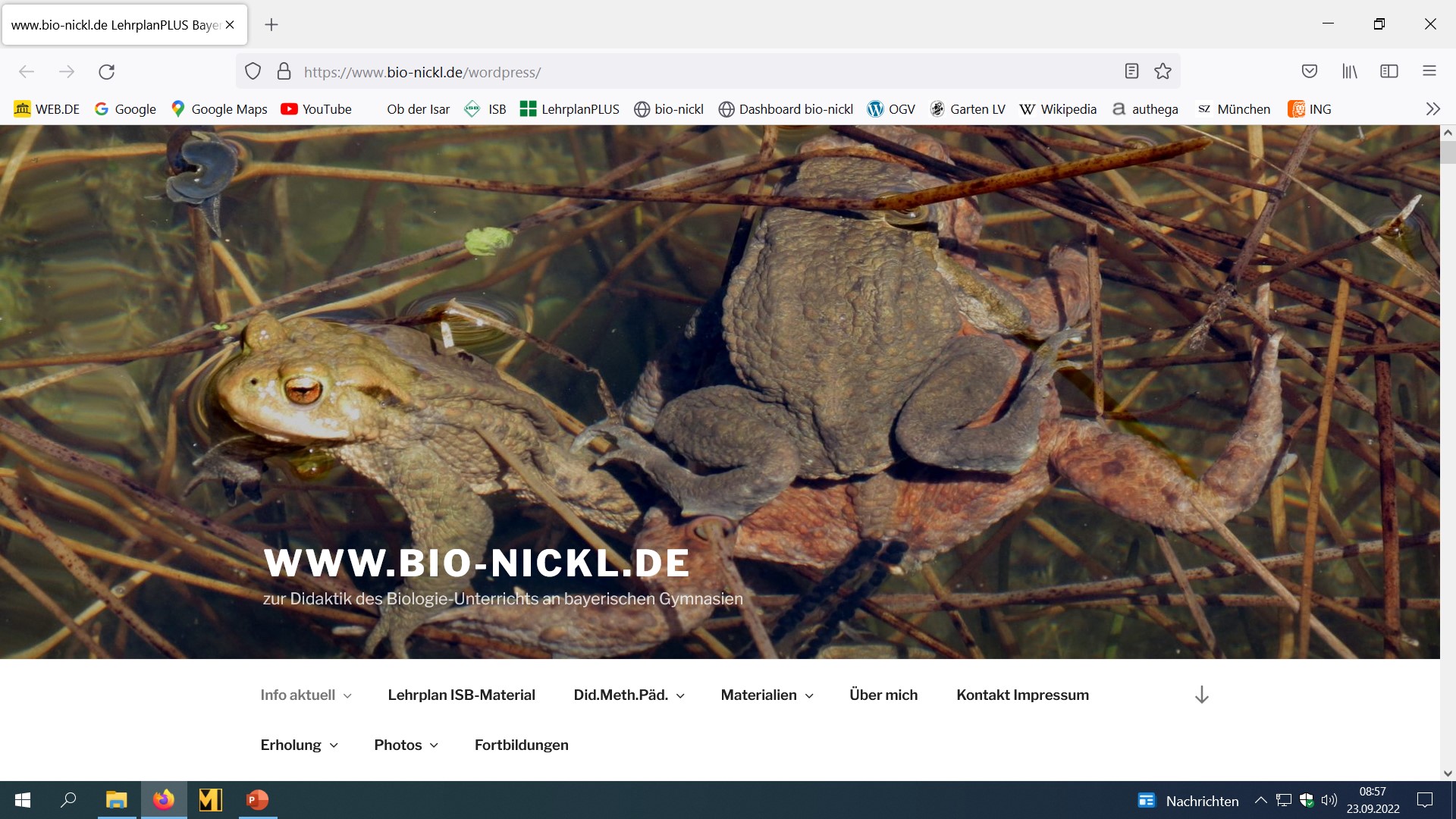 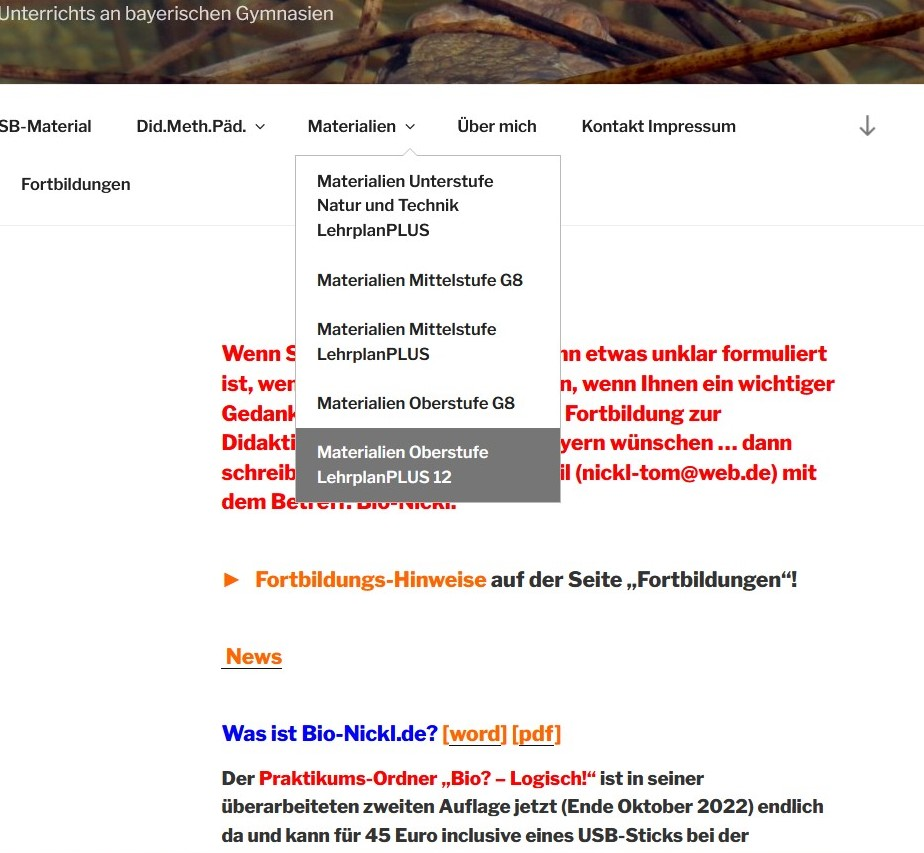 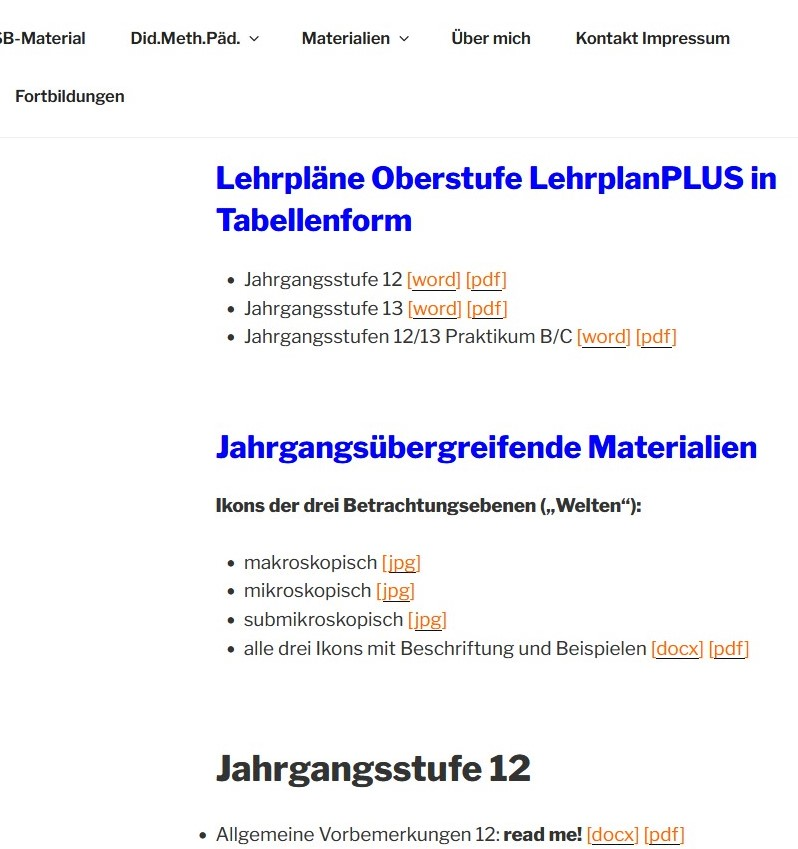 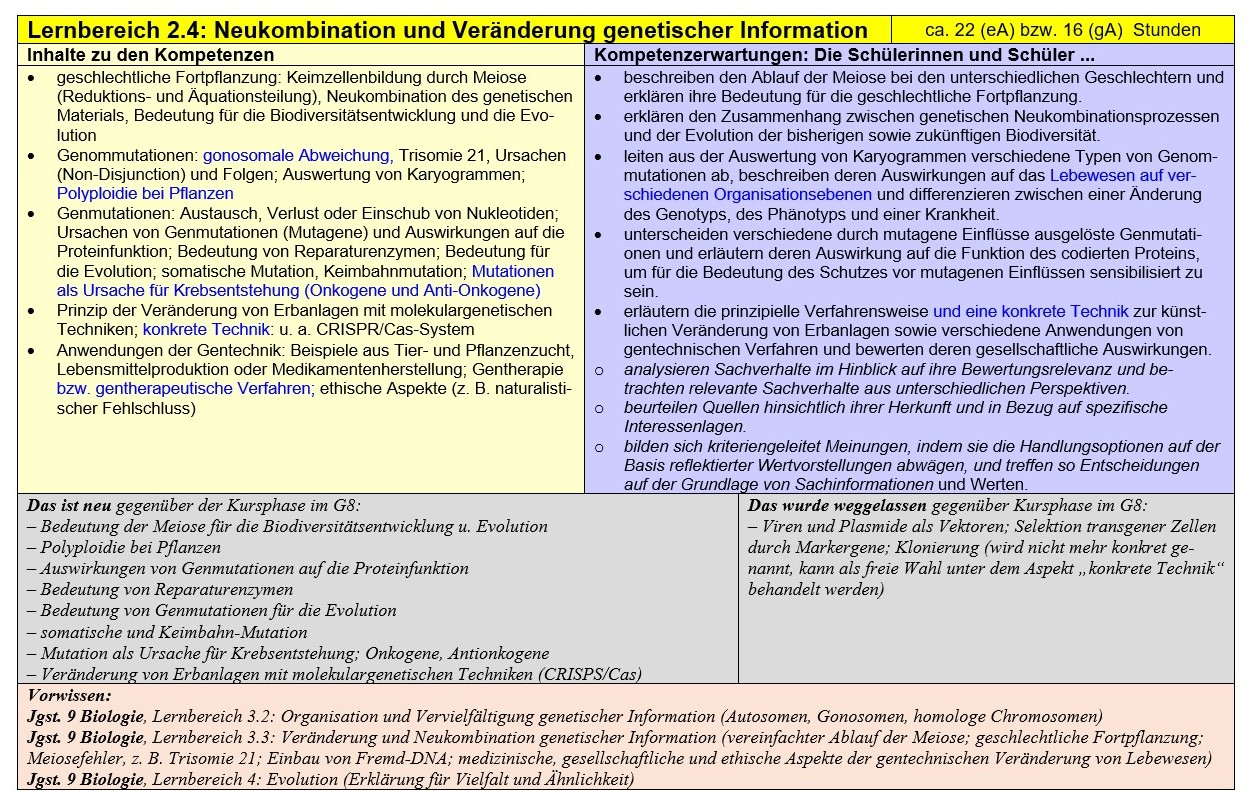 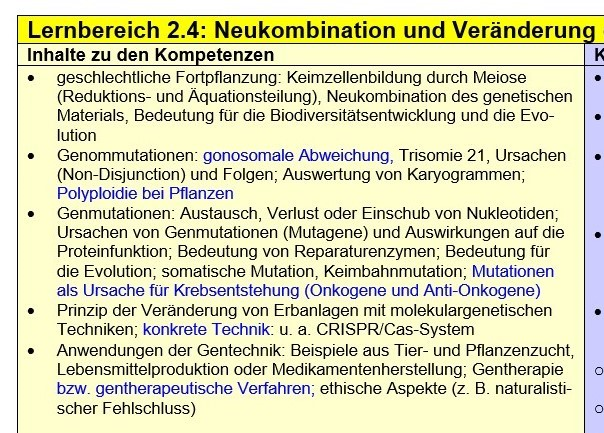 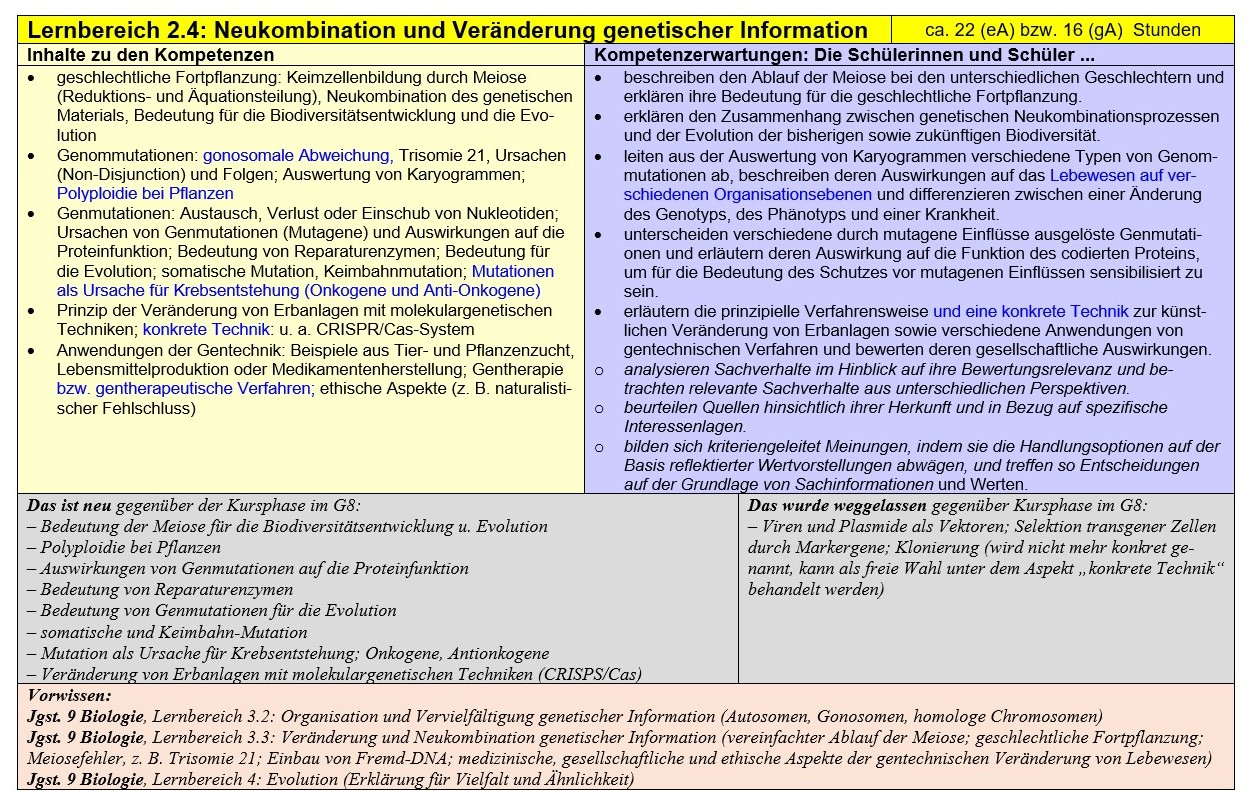 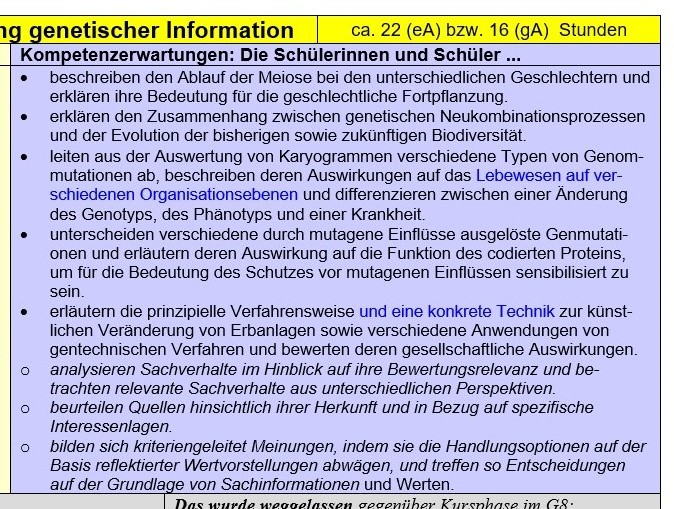 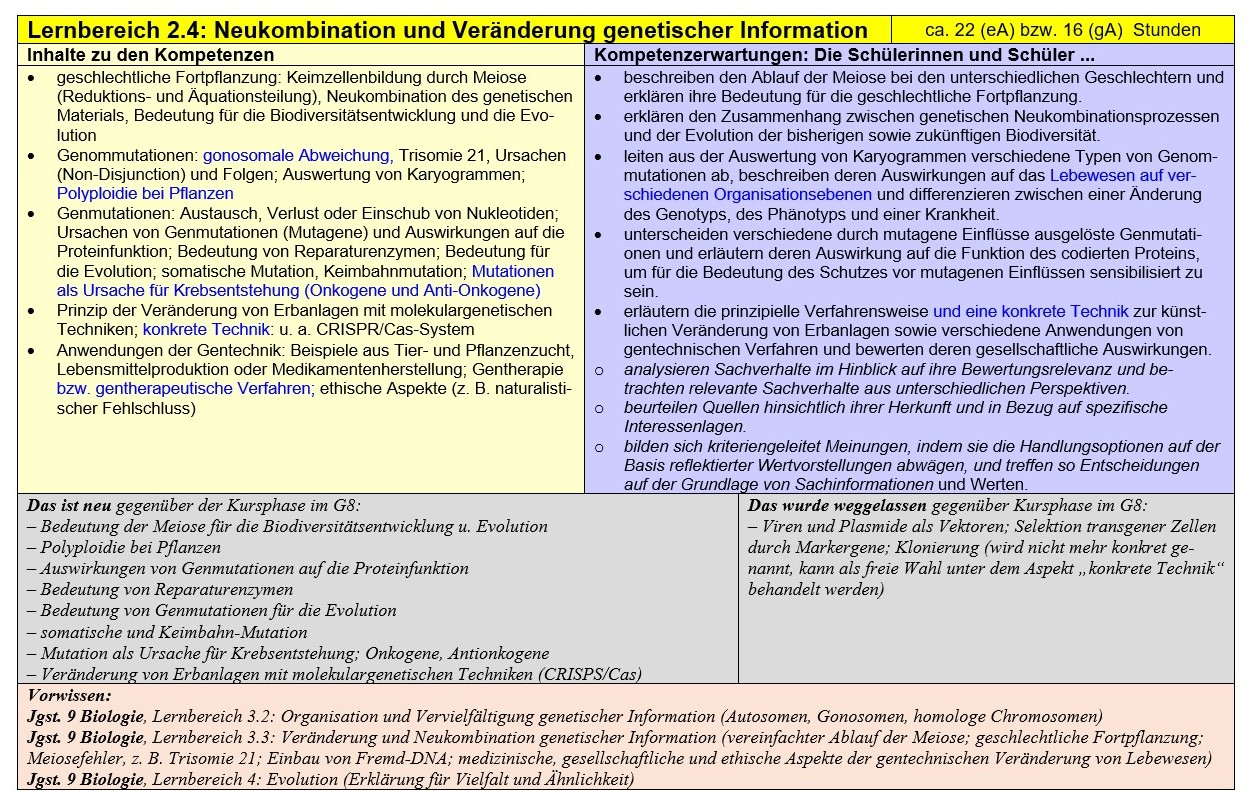 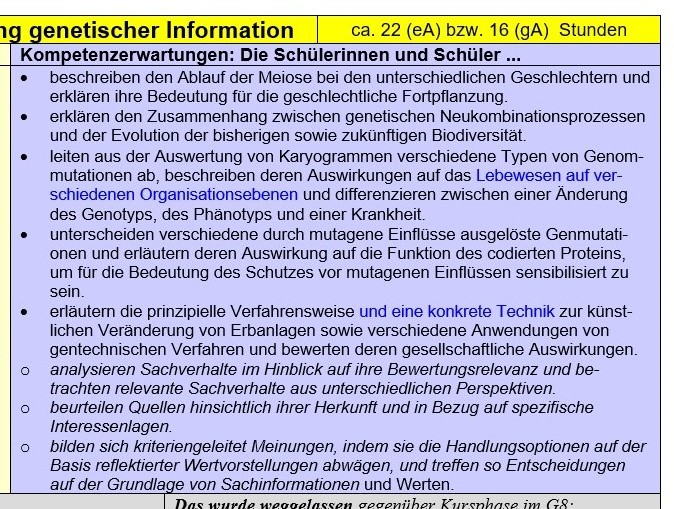 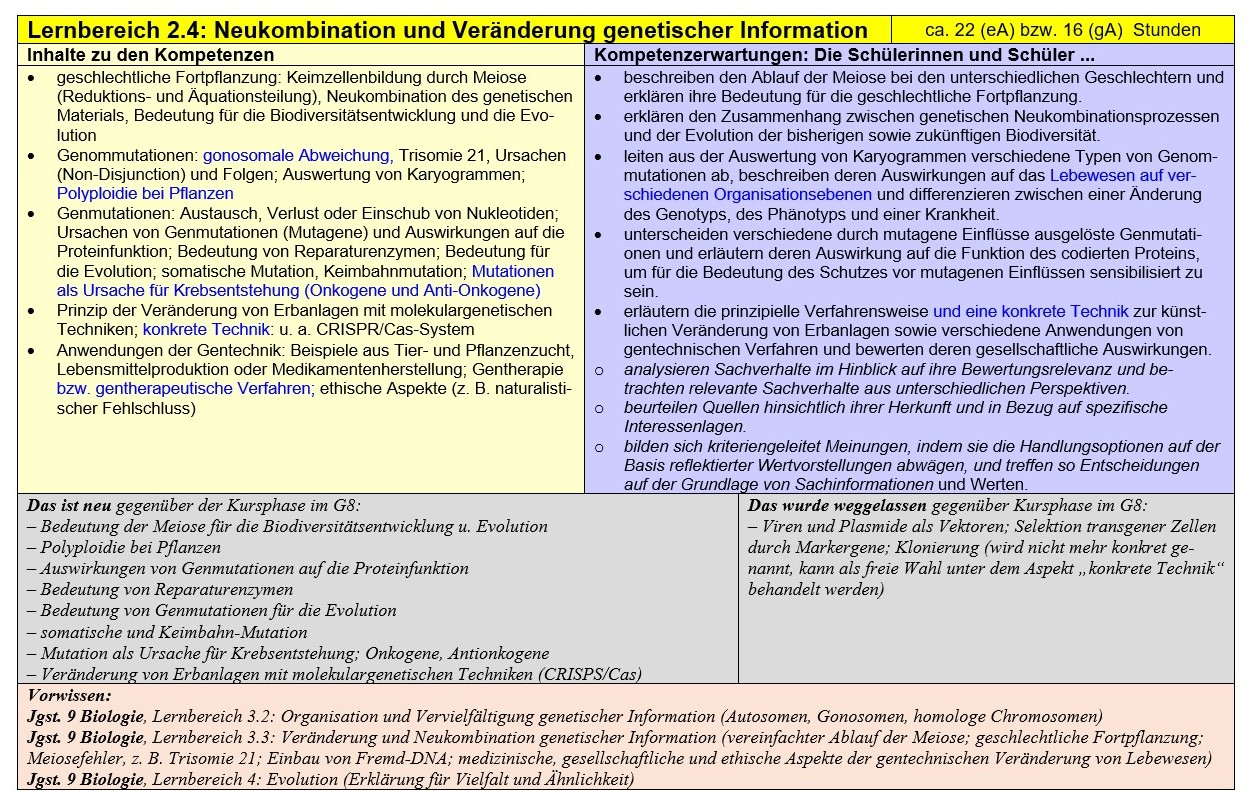 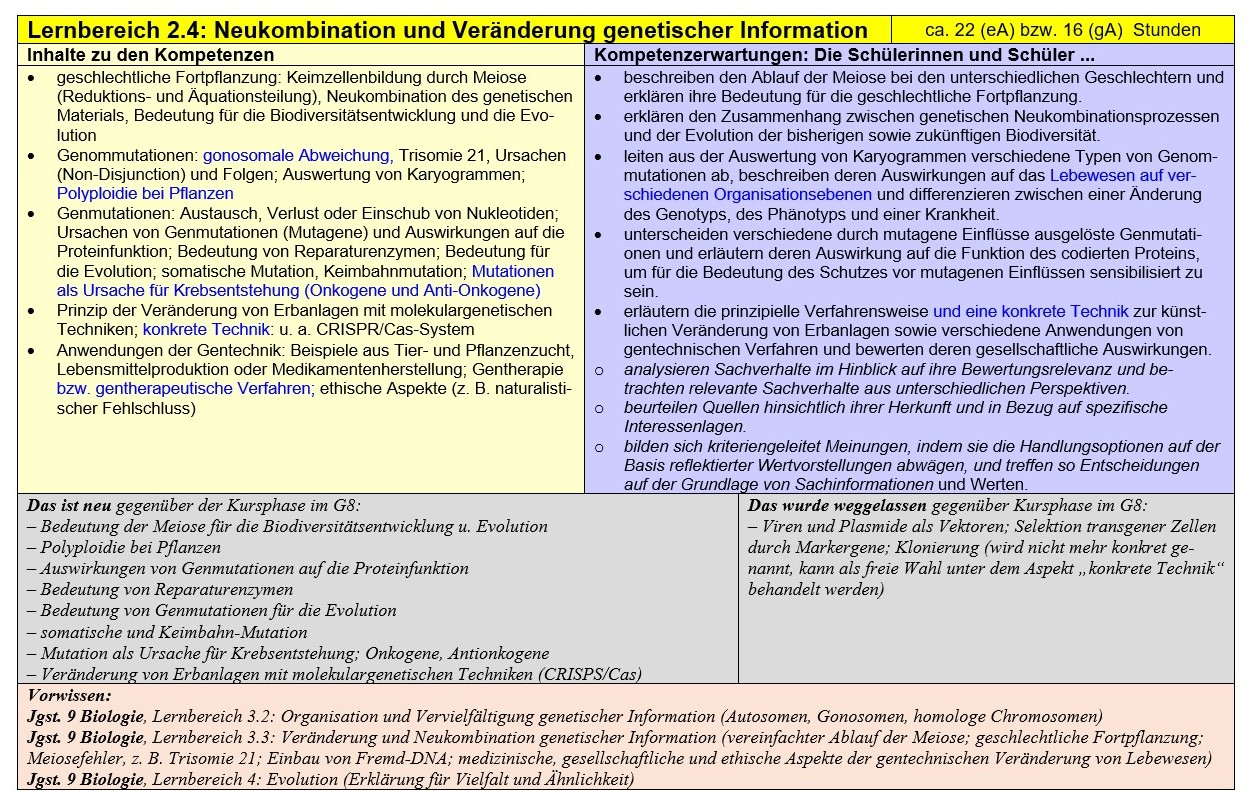 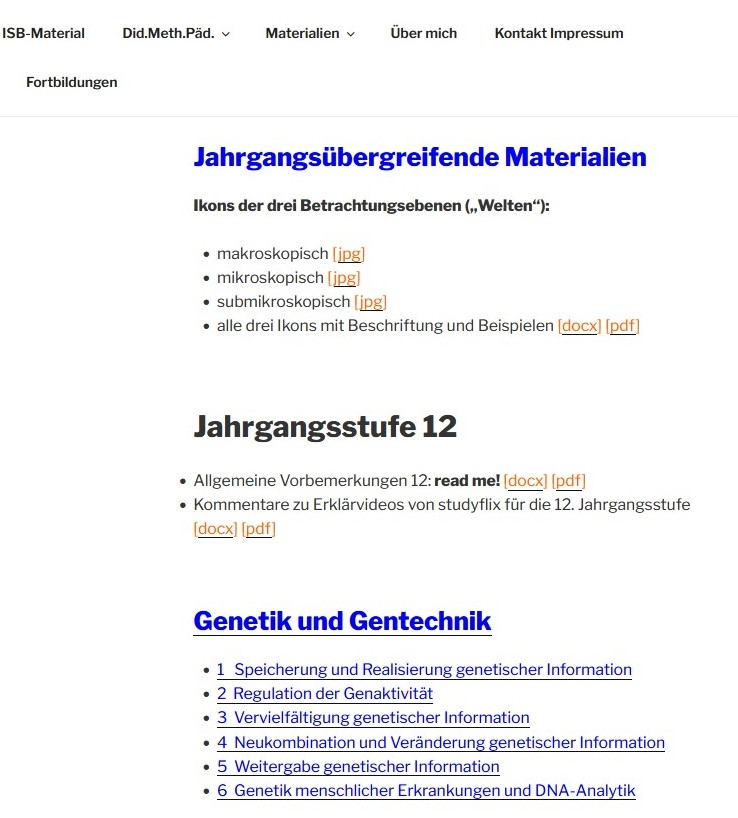 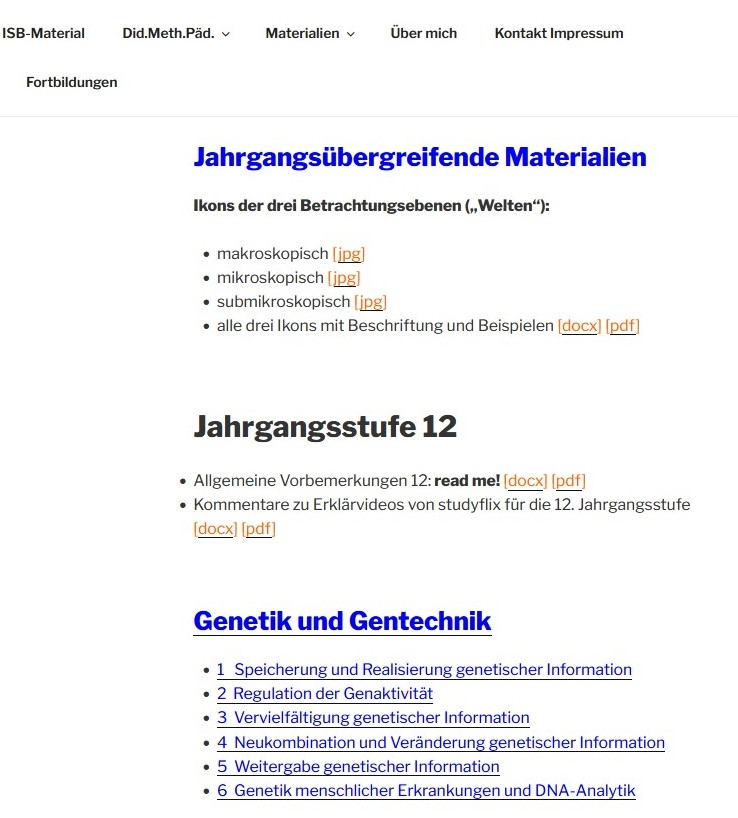 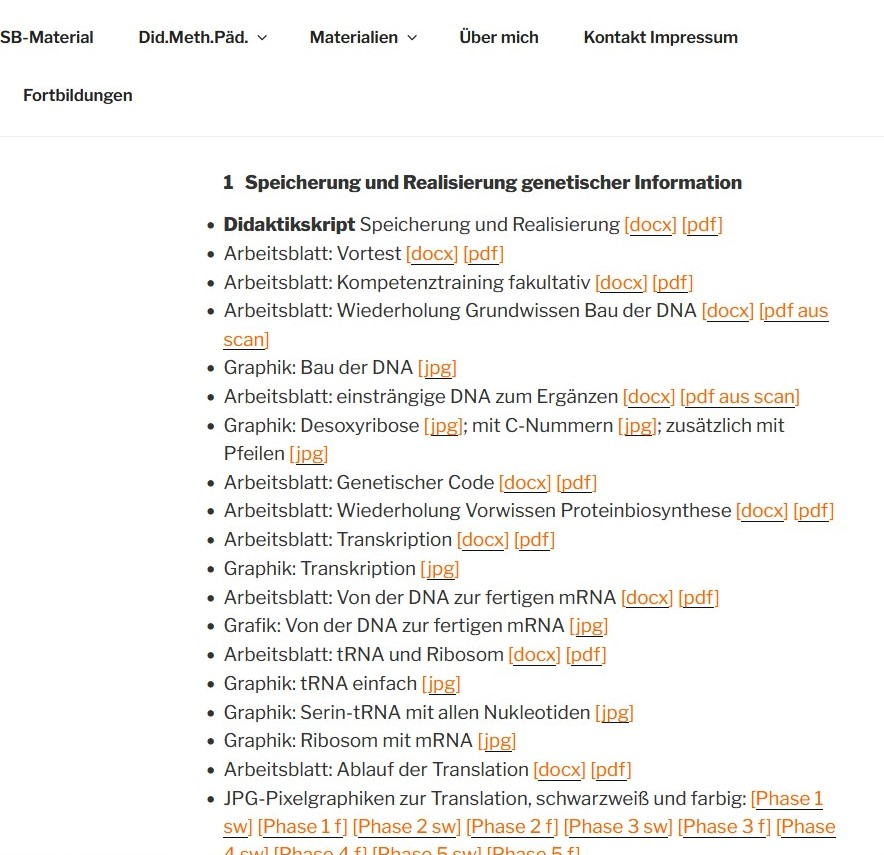 Medien
ALP: Versuchsblätter aus „Bio? – Logisch!“
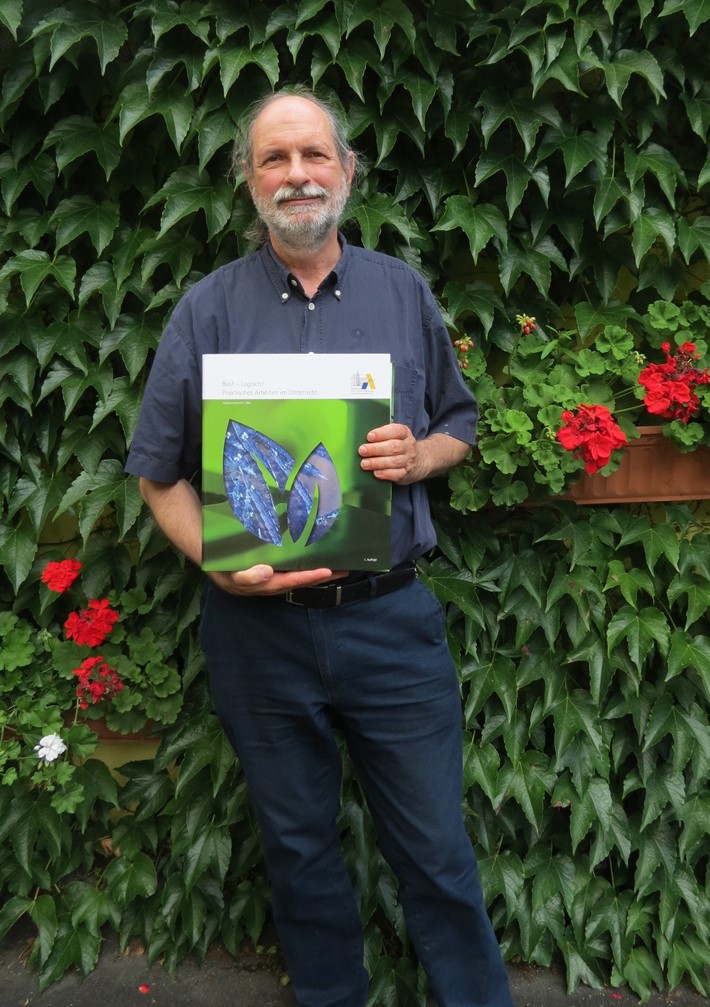 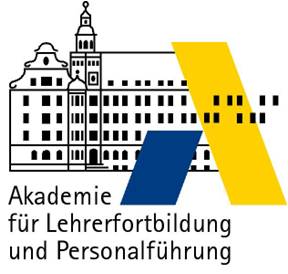 2. verbesserte und ergänzte Auflage!
Medien
ALP: Versuchsblätter aus „Bio? – Logisch!“
Studyflix-Erklärvideos (mit meinen Kommentaren)
Verweise und Kommentare zu weiteren Filmen 
„Genetik in Cartoons“
Medien
Ulrich Kattmann: „Schüler besser verstehen: Alltagsvorstellungen im Biologieunterricht“. Aulis-Verlag 2015
… und wieder da:
… und wieder da:
Der Karl-von-Frisch-Preis des vbio 
für hervorragende Persönlichkeiten 
im Abschlusskurs!